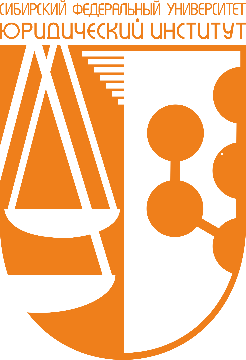 «Порядок  проведения государственной итоговой  аттестации»(Приказ МОН от 29 июня 2015 г. № 636): 

Действие во времени 



Доцент ЮИ СФУИ.Д. Мишина; mishina-ocp@yandex.ru
Определение действия НПА во времени имеет важное значение поскольку действие акта  затрагивает непосредственным образом права и свободы человека и гражданина.

Действие НПА во времени:
1. Немедленное действие НПА – с момента вступления в юр. силу регулирует все отношения, наличествующие и будущие. НО, НПА воздействует только на те права и обязанности, которые возникнут после его вступления в силу.
2. Обратное действие нового НПА             
3. Переживание старого НПА                    Должно быть указано в НПА
                                                                     или в Приказе о  его 																введении в действие
Проблема 1.П.3 Приказа МО: Порядок о ГИА вступает в силу с 1 января 2016 года. П.30. «Программа государственной итоговой аттестации…, требования к выпускным квалификационным работам …, критерии оценки, а также порядок подачи и рассмотрения апелляций доводится до сведения обучающихся не позднее чем за шесть месяцев до начала государственной итоговой аттестации».Невозможно уложиться в нормативные сроки. С даты 1 января шесть месяцев заканчиваются 30 июня 2016 г.»
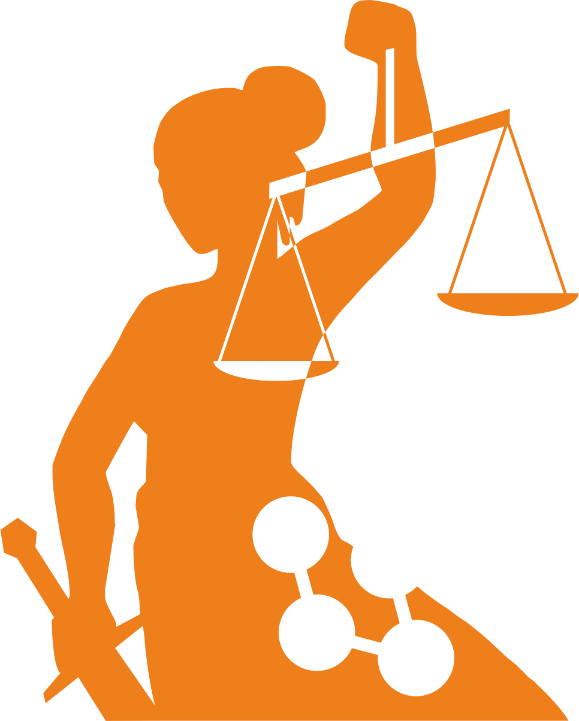 Возможные решения:
Вариант 1. Сдвинуть дату начала ГИА на 1 месяц позже (т.е. начать ее 1 июля 2016 г.) 
  П. 15. Государственная итоговая аттестация проводится в сроки, определяемые организацией, но не позднее 30 июня (указанная дата – конец ГИА или начало?). Учитываем п.33: «… При формировании расписания устанавливается перерыв между государственными аттестационными испытаниями продолжительностью не менее 7 календарных дней.» Рассчитываем продолжительность ГИА: 7 (дни подготовки)+1(день испытания)+7+1+7+1= 24 дня + 6 дней (п.53) на подачу и рассмотрение апелляции + повторное  проведение ГАИ (П. 57. «Повторное проведение государственного аттестационного испытания осуществляется в присутствии одного из членов апелляционной комиссии не позднее 15 июля.»)
Продолжение. Возможные решения.
Если  указанная в П. 15 дата 30 июня - это начало ГИА, то невозможно провести даже 2 гос. итоговых испытания, не нарушив нормативный срок П.57 – 15 июля. В Юридическом институте СФУ 3 гос. итоговых испытания (2 гос. экзамена и ВКР). Если 30 июня - это дата окончания, то начало ГИА должно быть1 июня, в этом случае нарушается  нормативный срок П.30 (шесть месяцев). 
Вывод в варианту решения 1: Сдвинуть дату начала ГИА на 1 месяц позже (на 1-е июля) невозможно,  учитывая требования норм П.15, П.33 и П. 57.
Продолжение. Возможные решения.
Вариант 2. Сдвинуть дату  требуемого П.30  информирования выпускников на более ранний срок, т.е.довести информацию до сведения обучающихся 1 декабря 2015 г. 
П. 30. «Программа государственной итоговой аттестации, включая программы государственных экзаменов и (или) требования к выпускным квалификационным работам и порядку их выполнения, критерии оценки результатов сдачи государственных экзаменов и (или) защиты выпускных квалификационных работ, утвержденные организацией, а также порядок подачи и рассмотрения апелляций доводятся до сведения обучающихся не позднее чем за шесть месяцев до начала государственной итоговой аттестации».
Фактически это сделать можно, юридически Порядок еще не введен в действие (п. 3 Приказа - с1 января 2016 г.). Этот вариант решения был бы юридически правильным, если бы: (см. далее)
Продолжение. Возможные решения.

Юридически правильно, если бы Приказ от 29 июня 2015 г. N 636 предусмотрел введение п. 30 в действие не с 1 января, а с 1 декабря (так называемая ультраактивность нормы).

3. Вариант 3. Порядок о ГИА 2015 г. начинает действовать с 1 января 2016 г. и распространяется на ГАИ 2016-2017 учебного года.
4. Вариант 4. Сделать запрос в Минобрнауки России о разъяснении.
Проблема 2 и 3.42. «Лицо, не прошедшее государственную итоговую аттестацию, может повторно пройти государственную итоговую аттестацию не ранее чем через год и не позднее чем через пять лет после срока проведения государственной итоговой аттестации, которая не пройдена обучающимся.» Возник вариант толкования повторности, как «повторно, значит еще один раз».
Продолжение. Проблема 2.

Сравнить: ПОЛОЖЕНИЕ ОБ ИГА, утвержденное  ПРИКАЗОМ от 25 марта 2003 г. N 1155  18. «Повторное прохождение итоговых аттестационных испытаний целесообразно назначать не ранее чем через три месяца и не более чем через пять лет после прохождения итоговой государственной аттестации впервые. Повторные итоговые аттестационные испытания не могут назначаться высшим учебным заведением более двух раз.»
Вывод: Повторность – это повторяемость процесса, а не количество раз (т.е. повторность - это не два раза, а любое количество повторений), поэтому  в п. 18 Положения 2003 г.  КОЛИЧЕСТВО повторных попыток ограничено – «НЕ БОЛЕЕ ДВУХ РАЗ». Учитывая текст Приказа от 25 марта 2003 г. N 1155, следует вывод:
Проблема 2. Вариант решения 1. 
В новом Порядке об ГИА ограничение количества пересдач ГИИ отсутствует. Есть ограничения временные, хронологические – не ранее чем через 1 год, не позднее, чем через 5 лет. Следовательно количество  попыток  НЕ ОГРАНИЧЕНО.
Продолжение. Проблема 2.Вариант решения 2. «Повторность» = количество попыток
«Повторно» -значит всего два раза.  Влечет проблемы толкования, связанные с длящимися правоотношениями, возникшими во время действия и Порядка об ГИА 2003 г. Выпускники могли сдавать государственные экзамены три раза. Могут ли они реализовать свое право, возникшее во время действия Положения 2003 г., если у них остались вторая и третья попытка?  В теории права ответ на этот вопрос есть. «Переживание» нормы, юридически утратившей силу, но продолжающей фактически действовать на основе конституционного принципа – реализация прав и свобод человека (право на получение образования). Идеальная ситуация и требование юридической техники – указание на «переживание» определенных норм в Приказе, вводящем в действие Порядок о ГИА. Еще вопрос: в течение какого периода выпускники могут реализовать право на третью попытку?
Решение: официальное разъяснение Минобразования России.
П.42. Лицо, не прошедшее государственную итоговую аттестацию, может повторно пройти государственную итоговую аттестацию … не позднее чем через пять лет после срока проведения государственной итоговой аттестации, которая не пройдена обучающимся.
Возникает вопрос, следует ли отсчитывать 5 летний срок от первой не пройденной обучающимся  ГИА или от повторной (от повторных, если их все-таки больше одной повторной пересдачи?)
Решение: официальное разъяснение Минобразования России.
Спасибо за внимание!